Newman Projections
Quest Organic Chemistry
A Newman projection is what you would see if you looked down a carbon-carbon single bond lengthwise.
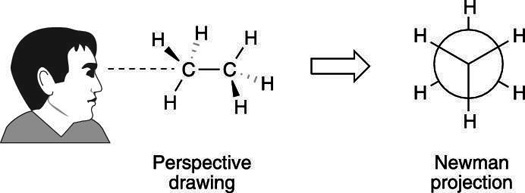 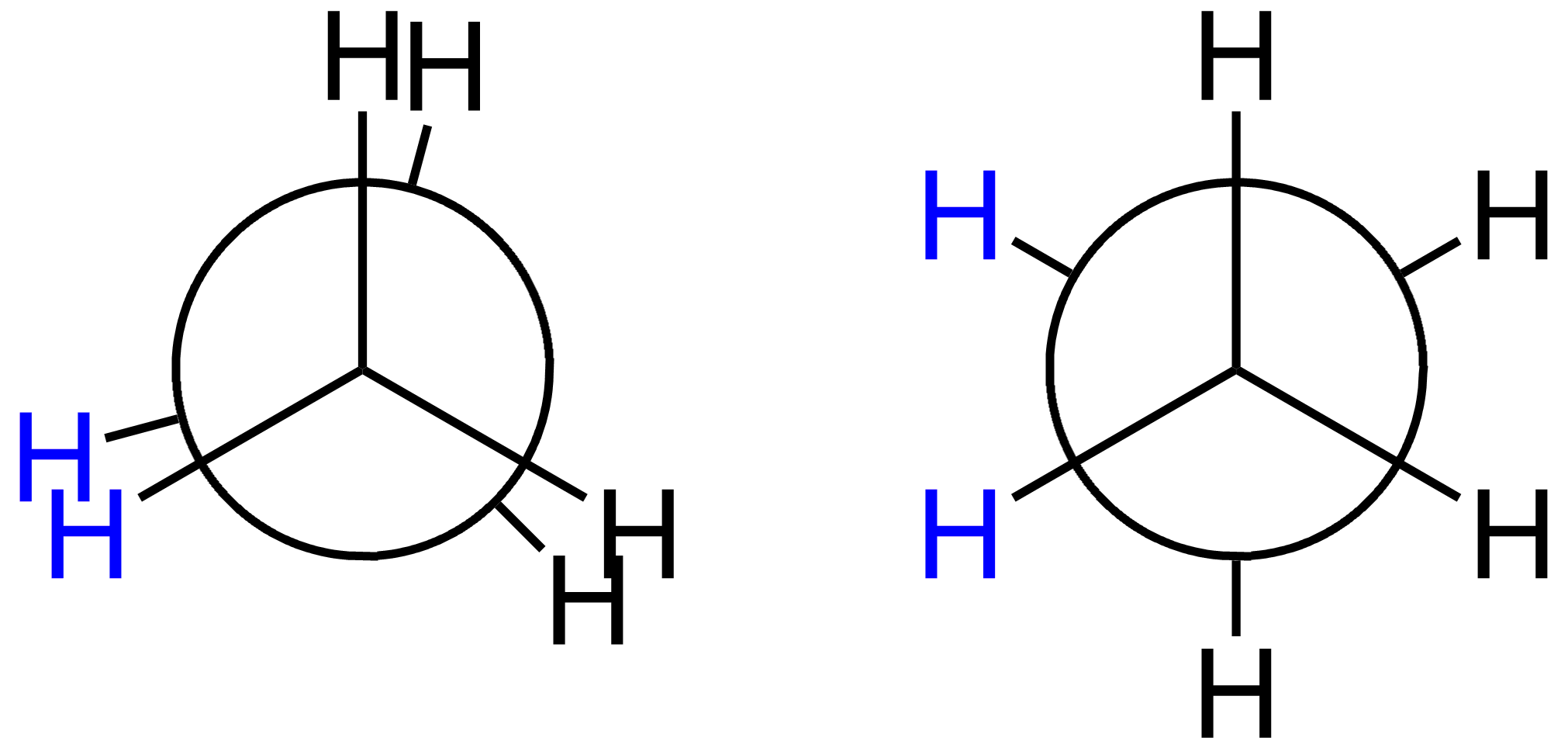 Usually, they look something like this.
Three hydrogens are in the
front, and three are in the back.
• Which are which?
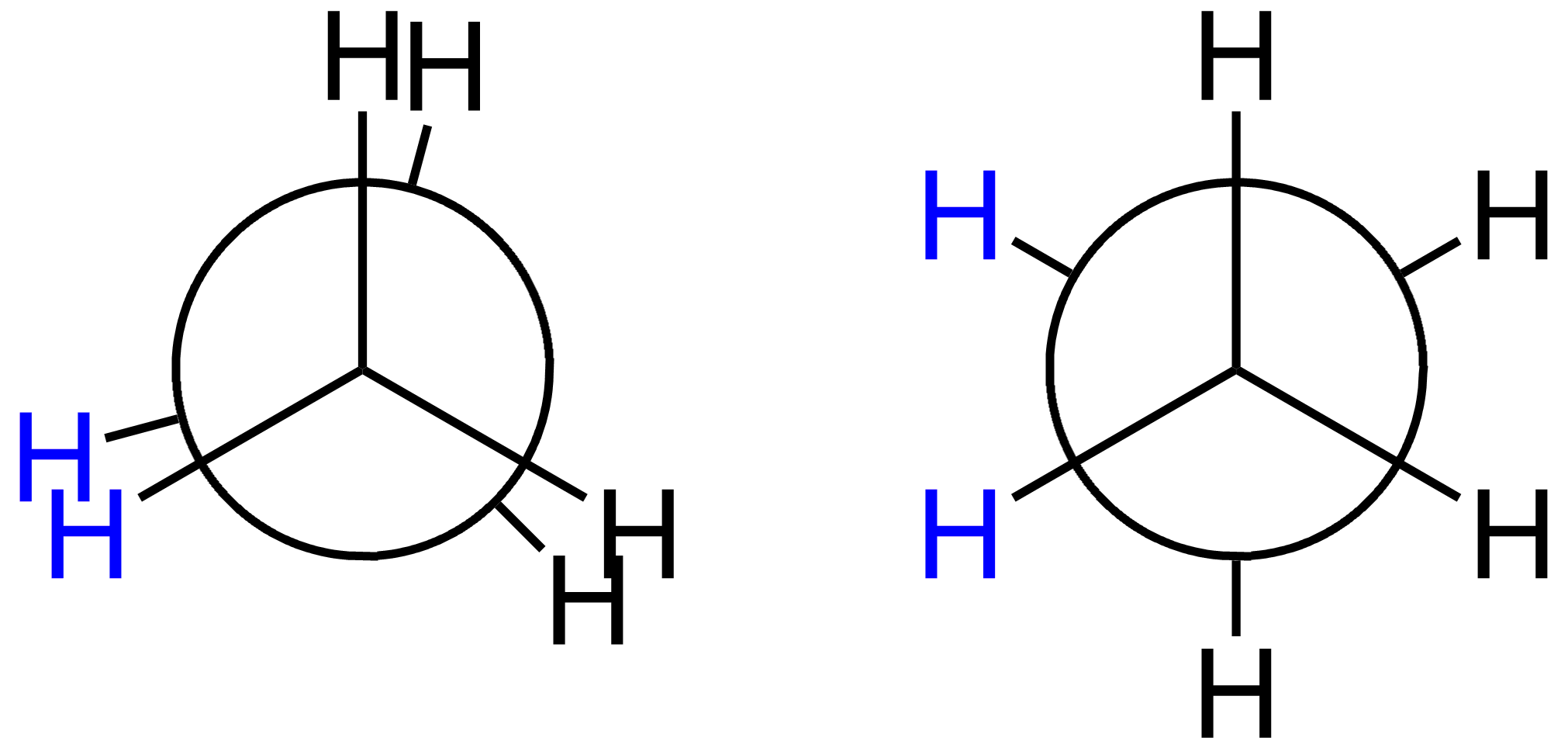 The hydrogens in the front are
on the right carbon
The hydrogens in the back
are on the left carbon
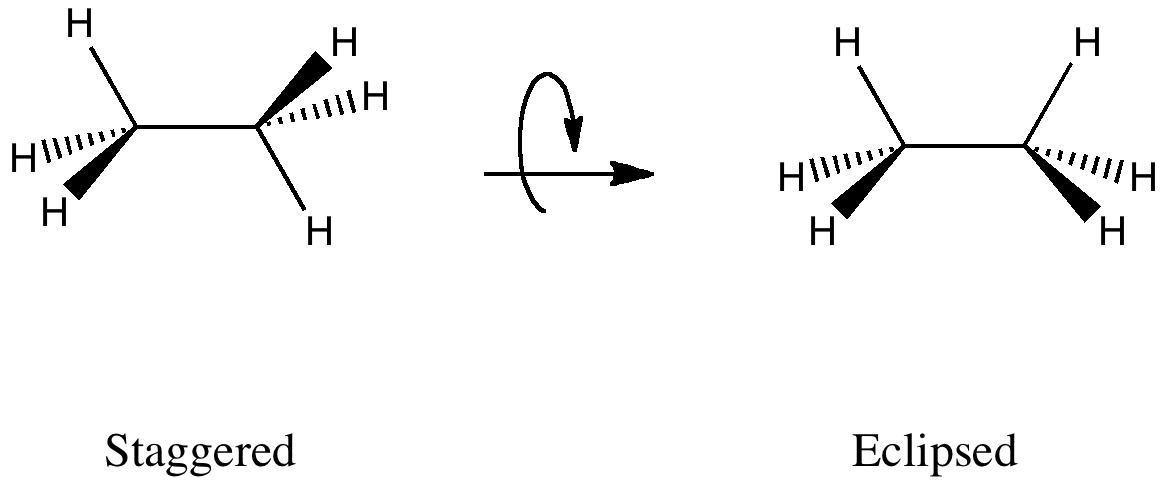 This means that the substituents going to the left on the Newman projection are actually coming out in front of the molecule (i.e. a wedge)
The substituents going to the right are behind the molecule (i.e. a dash)
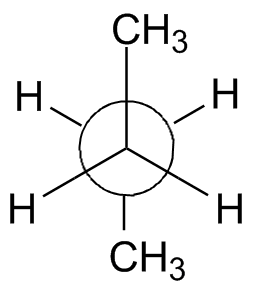 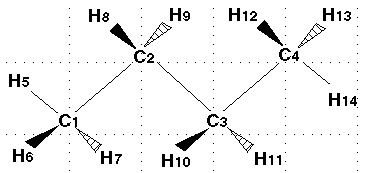 Practice
Can you draw the wedge-dash structure of this molecule?
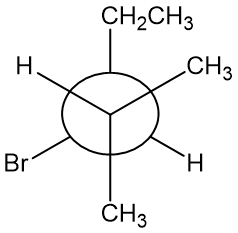 Practice
Start by drawing the bond between the front and back carbons.
Practice
Next, we’ll add the substituents that are in the plane of the screen.
CH3CH2
CH3
Practice
There will be two substituents coming out as wedges and two going back as dashes.
CH3CH2
CH3
Practice
On the carbon on the right, a hydrogen is coming up and out, while a methyl group is going up and back.
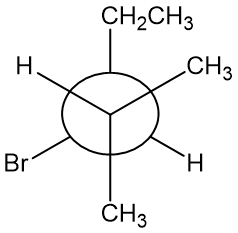 Practice
H
CH3
CH3CH2
CH3
Practice
On the carbon on the left, a bromine is coming down and out, while a hydrogen is going down and back.
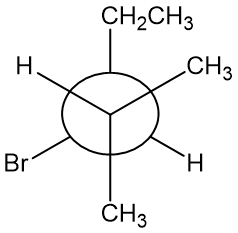 Practice
H
CH3
CH3CH2
CH3
H
Br
More practice
Draw the following molecules in traditional wedge-dash notation:
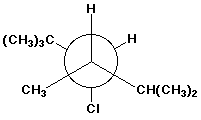 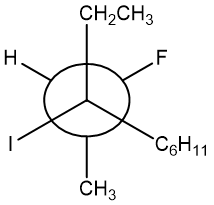 Even More Practice
Can you draw Newman projections for the following molecules down the indicated bonds?
Br
H2N
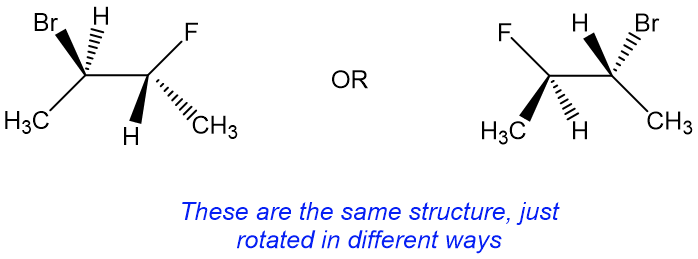 Ph
HO
CH2CH3
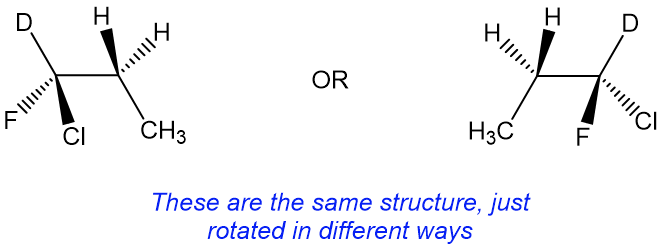 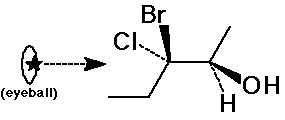 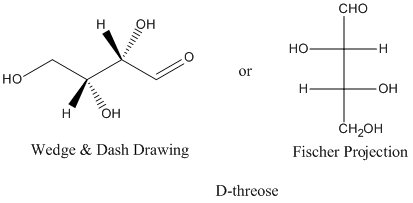